THE SECRETS OF ENGLISH WORDS.
Интегрированный урок английского и русского языков.
Шендельман О.В
Козловская Э.П.
Какая особенность объединяет эти слова?
English                     русский              
to rewatch             перерисовать
unhappy                  неизвестный
a teacher                 водитель
cloudy                      морозно
a housewife            мухолов
Какая особенность объединяет английские и русские слова?
делать
ходить
думать
смотреть
Что общего у этих слов?
ПЕРЕХОДИТЬ
ПЕРЕДУМАТЬ
ПЕРЕСМОТРЕТЬ
ПЕРЕДЕЛАТЬ
Прочитайте слова READ THE WORDS
to make
      to think
            to read
                   to watch
                          to tell
Какое значение приобрели эти слова?
to remake
    to rethink
         to reread
             to rewatch
                  to retell
Образуйте слова с противоположным значением, используя приставку
счастливая       happy
доброе                kind
известные          famous
интересное       interesting
реальная            real
 обычный             usual
НЕСЧАСТЛИВАЯ
НЕДОБРОЕ
НЕИЗВЕСТНЫЕ
НЕИНТЕРЕСНОЕ
НЕРЕАЛЬНАЯ
НЕОБЫЧНЫЙ
I N T E R -
U N – 
               ?
                      r e -
Happy – unhappy
Kind – unkind
Famous - unfamous
Interesting - uninteresting
Real - unreal 
Usual - unusual
читать
писать
Суффикс - SUFFIX
Может ли суффикс образовать слово с новым значением?
Можно ли преобразовать глагол в существительное?
ЧИТАТЕЛЬ
ПИСАТЕЛЬ
Какой суффикс английского языка поможет вам  образовать новые слова, обозначающие профессии, род деятельности?
a teacher
a driver
          a reader
              a writer
Можно ли из двух слов образовать одно?
ВОДОПАД
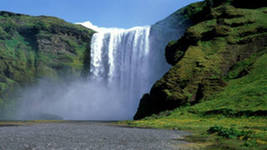 САМОВАР
МУХОМОР
ДОМОХОЗЯЙКА
MATCH THE WORDS
HOUSE                BOW
WATER                FALL
ICE                       WIFE
RAIN                    MAN  
SPORTS               CREAM
MATCH THE WORDS
HOUSE                  BOW
WATER                  FALL
ICE                         WIFE
RAIN                      MEN  
SPORTS                 CREAM
Какая особенность объединяет английские и русские слова?
TEST
1. Что общего вы увидели в словах русского и английского языка?
2. Назовите слова, образованные
а) приставочным способом в русском, в английском. 
б) Суффиксальным способом? 
в) Способом сложения двух слов?
До свидания, ребята!
Goodbye,  children!